TODAY’S EVENT BEGINS AT 3 P.M. ET
An ECAR Working Groups Webinar • February 7, 2017
A Focus on Research Data
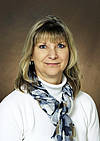 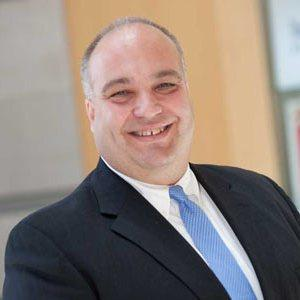 Kim OwenProgram Manager for Research and Education Network ResourcesNorth Dakota State University
Ralph ZottolaCTO, Research ComputingUniversity of MassachusettsCentral Office
[Speaker Notes: Add save the date for e16]
A Focus on Research Data
An ECAR Working Groups Webinar February 7, 2017 • 3-4 p.m. ET
[Speaker Notes: Add save the date for e16]
When faculty evaluate their institution’s support for data-intensive research, they are generally satisfied with the provision of research computing technologies (42%), but many also claimed that they do not have the IT cyberinfrastructure resources and support needed to effectively pursue their research (44%).
ECAR Study of Faculty and Information Technology, 2015
Today’s Speakers
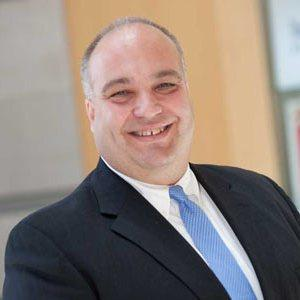 Ralph ZottolaCTO, Research ComputingUniversity of Massachusetts Central Office
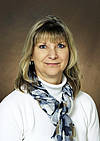 Kim OwenProgram Manager for Research and Education Network ResourcesNorth Dakota State University
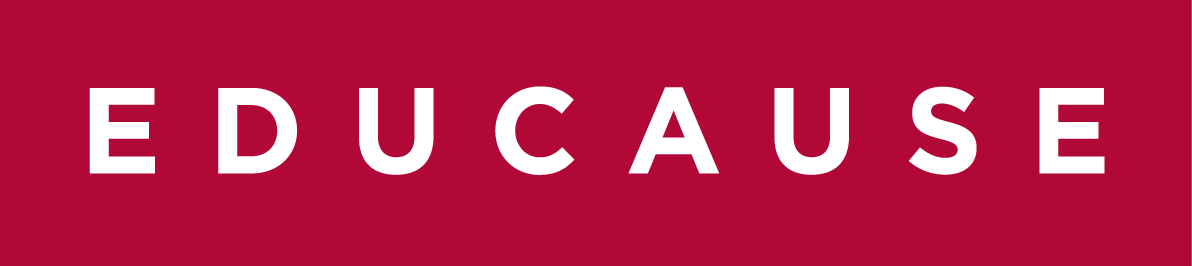 Considerations for Research Data Sharing
Setting the Stage for Greater Openness

Ralph Zottola, University of Massachusetts Central Office
What Is Research Data?
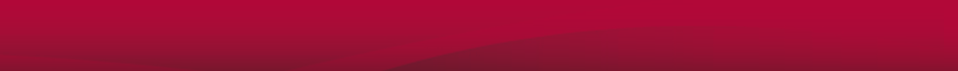 Just about anything, including the...
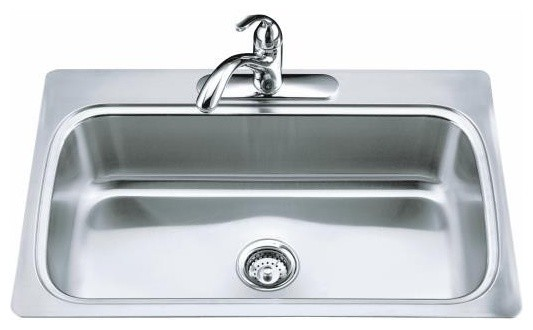 Why Share Research Data?
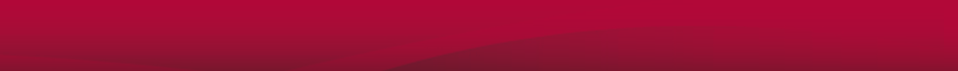 Prospect of new discoveries
Improved research transparency
Greater interdisciplinary collaboration
Increases the value of public funding by allowing scientists to ask new questions of extant datasets
Enabling “big data” projects

Since most university research is publicly funded, should the public have access to the data?
Stakeholders
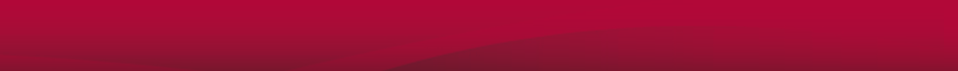 Researchers
Libraries and Repositories
Higher Education Institutions
Funding Agencies
Publishers
General Public
Barriers and Considerations
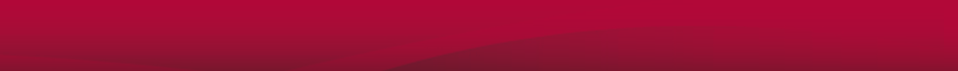 Social and Cultural Influences
Data Ownership
Legal Compliance
Funding
Data Governance
Information Technology Considerations
Data Management
Training and Education
ADNI - A Model Use Case?
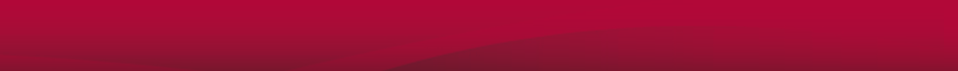 Alzheimer’s Disease Neuroimaging Initiative
Public-private partnership with focus on collaboration and rapid data sharing. 
Multiple repositories store the data redundantly at institutions worldwide. 
Uniquely, no single researcher or institution owns the data. Both data and ideas are shared.
The approach allowed the study to be conducted at a scale not possible by individual researchers and research organizations. 
The study has been used in over 1,200 research papers. 
To date, more than 8,500 researchers have sought access.
[Speaker Notes: The Alzheimer’s Disease Neuroimaging Initiative, or ADNI is a unique public-private partnership and collaborative research effort to find the biological markers that show the progression of Alzheimer’s.
Key feature of ADNI is its focus on collaboration and rapid data sharing. 
Multiple repositories store the data redundantly at institutions worldwide. 
Uniquely, no single researcher or institution owns the data. Both data and ideas are shared.
The approach allowed the study to be conducted at a scale not possible by individual researchers and research organizations. 
The NIH recently awarded a third round of funding ($40 million). 
ADNI investigators make their collected data widely available. 
The study has been used in over 1,200 research papers. MRI- and PET-scanned brain images, as well as clinical, genetic, and fluid biomarker data, are available to qualified researchers worldwide through a web-based interface.
To date, more than 8,500 researchers have sought access.]
It Will Take a County, err, Country!
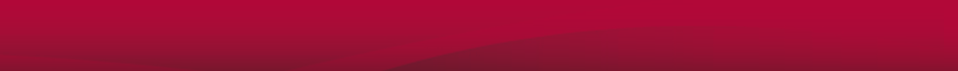 Any path forward needs to involve all stakeholders
Recent requests for comments from the NIH, NLM, and others
New policies (national and local) needed?
Different approaches?
Blockchain
Github
Are we ready to disrupt the status quo? Or put another way, can we really stop progress? Is this a conversation at your institution yet? If no, why not?
You can have data without information, but you cannot have information without data.

Daniel Keys Moran, Programmer and
Science Fiction Writer
Developing an Institutional Research Data Management Plan Serviceand Research Data Storage
Kim Owen
Program Manager, Research and Education Network Resources
North Dakota State University
kim.owen@ndsu.edu
February 7, 2017
Why Data Management?
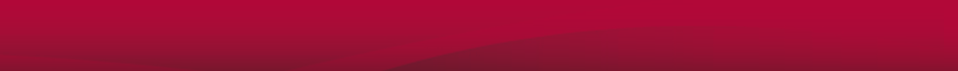 1999	Public access to data from federally funded  research

2013	Increasing access to the results of federally funded   scientific research
Objective of this paper
Provide insights on developing data management planning services at research higher education institutions.
14
What the Guide Is and Isn’t
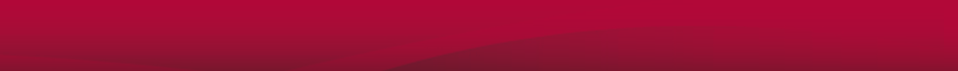 What this guide IS…
Provides overview of common DMP service elements 
Time-sensitive – a moving target
A broad synopsis of current practices and models
Only one component of a larger, formalized process addressing research data management infrastructure
What this guide IS NOT…
A comprehensive check-list intended to cover all things for all research grant proposals 
Not a guarantee for successful grant awards
15
The Purpose of Data Management Plans
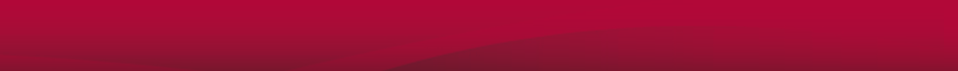 Communicate (findings, hypotheses, insights, replicability)
Organize (nomenclature, terminology, disciplines)
Build communities toward collaboration
Document, manage, resolve controversies
Establish precedence
Be trustworthy
Be reproducible
Perturb assumptions and methods
16
The Benefits of Data Management Plans
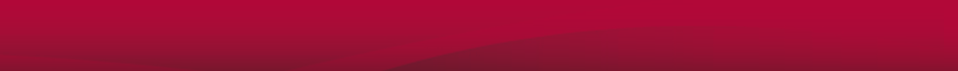 Save time
Increase research impact
Ensure long-term ability to preserve fragile data sets
Organize and categorize data for efficient access, analysis, queries, etc.
Support sharing and open-access
Focus on data sharing as an objective of investigation
Support data-intensive discovery across disciplines
Promote verification and replication of research analysis and findings
17
The Big Picture: Common Data Lifecycle Stages
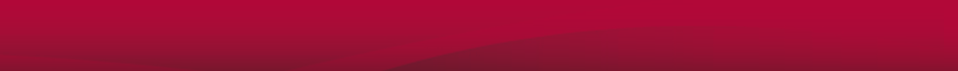 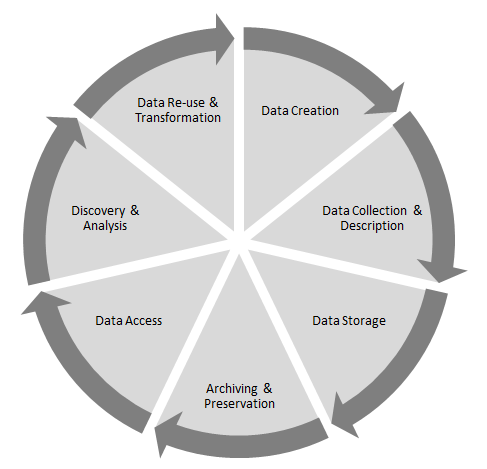 18
Developing a DMP Service
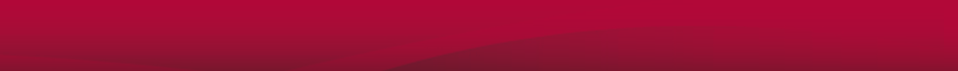 Organizing
Institutional culture / Organizational makeup / Geographic dispersion
Funding
Staff, resources, core service of the institution
Service Delivery / Instructions / Guidance
Central IT, Faculty/Deans, Legal Counsel, Library, Research Computing, Office of Sponsored Programs, Others
Critical skill sets: disciplines / data
19
Quality of the Plan
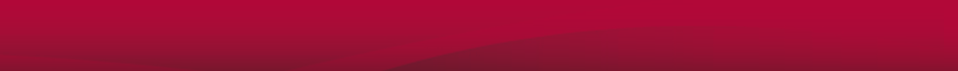 Institutional Vetting of the DMP improves quality:
Clarifies roles, responsibilities and risks
Storage requirements
Curation needs
Commitment of technology resources
Viability of network capabilities
Minimizes risk to the researcher and institution
20
Researcher Resources
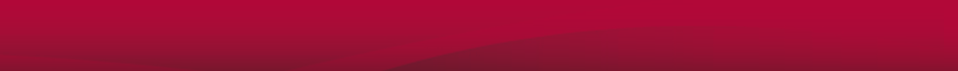 Storage options
DMP products vs. in-house templates
Research administration management software
Institutional / discipline-specific repositories
Consulting
21
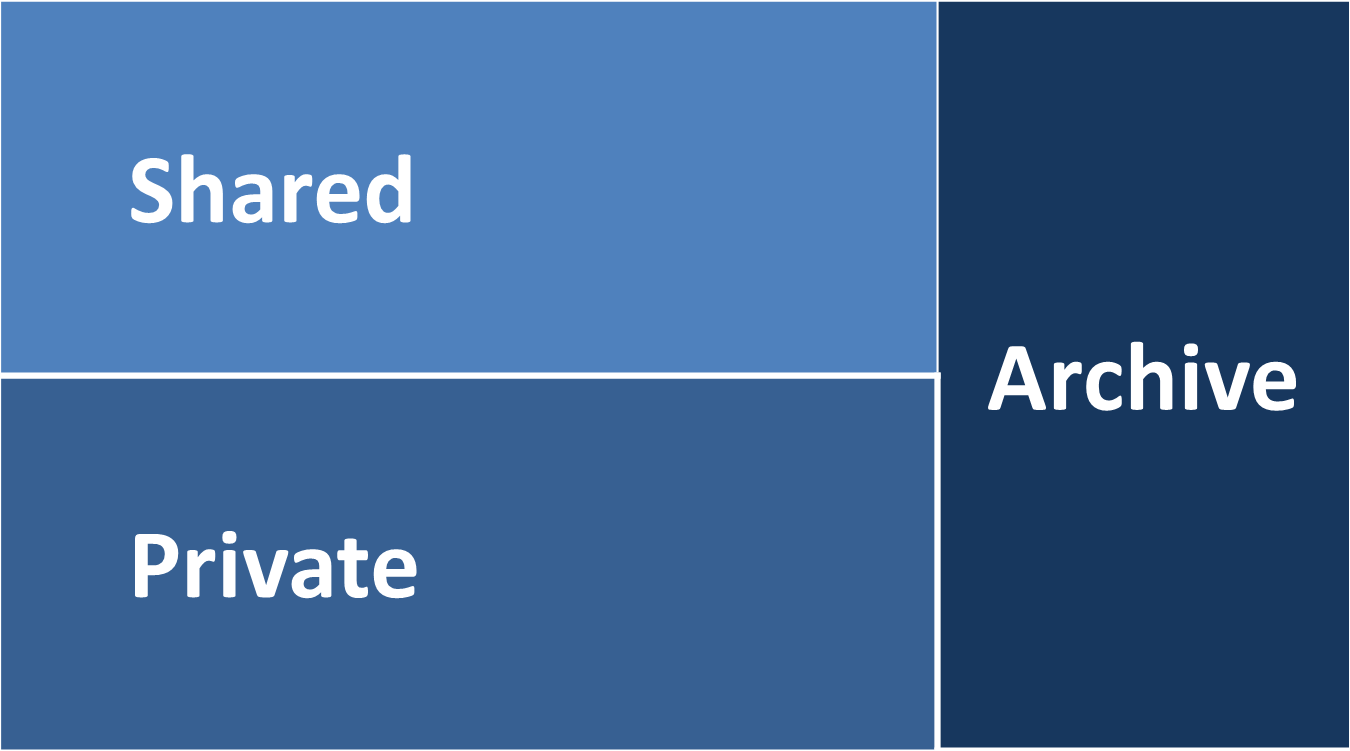 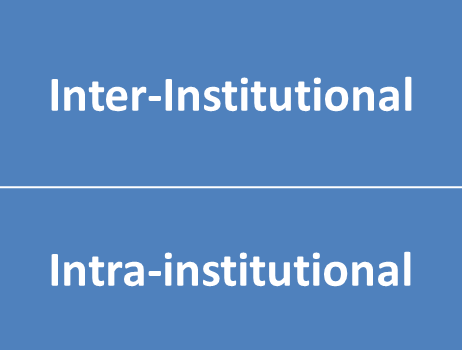 Storage Environments Throughout the Data Lifecycle
Central IT storage
Research storage
Divisional/departmental
Cloud
22
In Summary
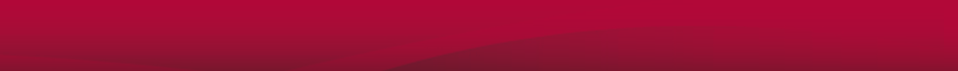 Identify a model for local administration of research data management services
Provide resources for convenient access to researchers during the research data lifecycle
Designate one or more dedicated staff to serve a range of consulting needs
23
Research Data Storage
A Framework for Success

ECAR Working Group
July 2014
Objective
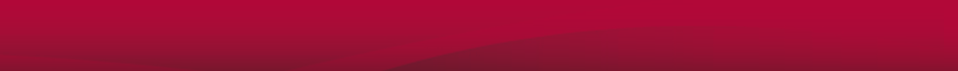 Create a framework that helps higher education institutions establish and evaluate research and data storage efforts on their campus.
25
Framework
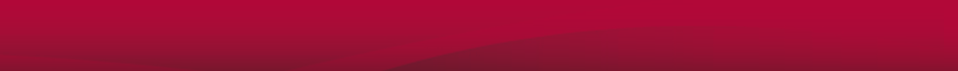 Governance, Policy and Oversight
Data Life Cycle
Us of Third-Party (Cloud) Providers of Storage
Communication and Collaboration
Infrastructure
Operation and Management
Leading Edge
Industry Standard
Lagging
26
All founded on communication ...
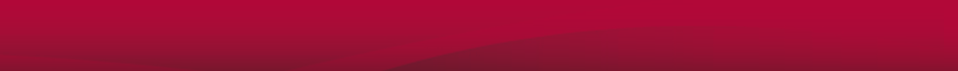 Conversations about research data storage planning and management are critical across departments.
A comprehensive storage-management structure
Multiple perspectives
27
Anticipated outcomes
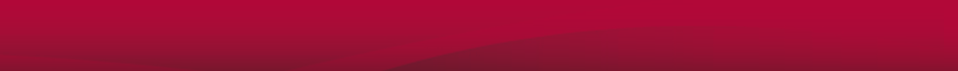 Starting the conversation at your institution 
Come to a common understanding of what research data storage maturity means across your institution. 
Address accountability issues with stakeholders. 
    Strategizing 
Use or modify matrix components to identify your institution in the continuum of higher ed institutions. 
Identify specific areas that, when addressed, will help your institution move up to the next level. 
Use as leverage when justifying needs in planning and budgeting.
28
Understanding the Maturity Classifications
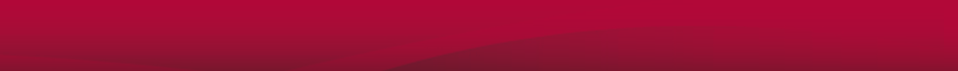 Leading Edge
Ongoing communication, collaborative planning and development across the institution: review and piloting of new tools and resources is a joint venture, especially among those in academics, research, the libraries and information technology.
Industry Standard
A general awareness exists across the institution but developing critical practices may be viewed as unnecessary to address randomly recurring issues;  minimal or sporadic communication occurs when needed. ‘Hot spots’ exist across campus where leading edge activities are more frequent. 
Lagging
Issues are addressed in isolation and with little consideration to the bigger picture of the institution’s goals; communication is minimal.
29
Example: Compliance with Research Grant Data Storage Requirements
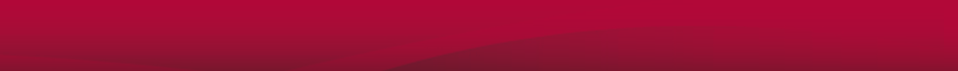 In Summary
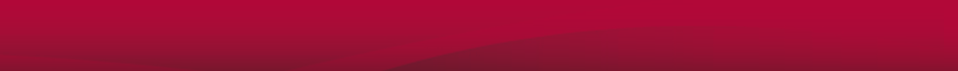 Research data growth and needs continue to expand at a rapid pace
Use framework to initiate and expand discussion surrounding this topic at your institution
Categories and maturity classifications invite engagement from diverse disciplines and support entities
31
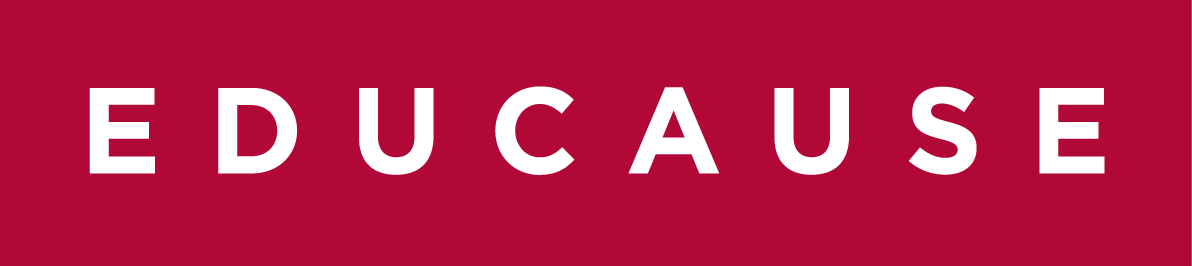 Questions?
Resources
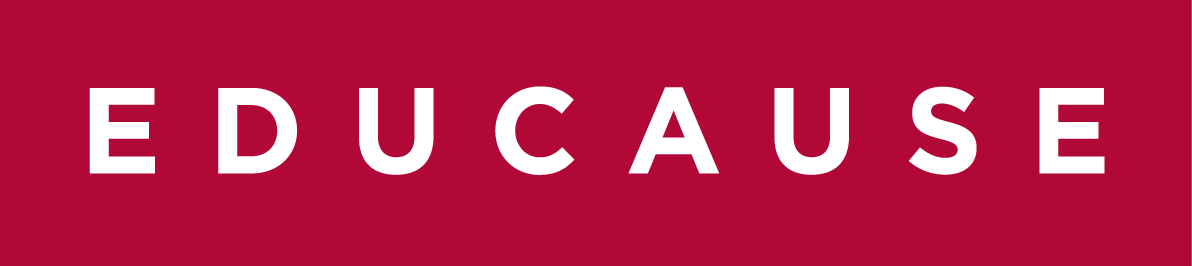 ECAR Research Data Sharing Working Group - Project Description
Research Data Storage: A Framework For Success
Developing An Institutional Research Data Management Plan Service
ECAR Study of Faculty and Information Technology, 2015
EDUCAUSE Data Governance and Chief Data Officers Constituent Group 
EDUCAUSE Research Computing Constituent Group
ECAR Working Groups Home
Give Us Your Feedback!
Please take the time to fill out this brief evaluation
Save the Date!
Tuesday, March 7 • 3-4 p.m. ETFocus on Administrative Data
Tuesday, April 4 • 3-4 p.m. ETFocus on Academic Data
Find out more at: www.educause.edu/ecar/ecar-working-groups